RED ROSE WELCOME
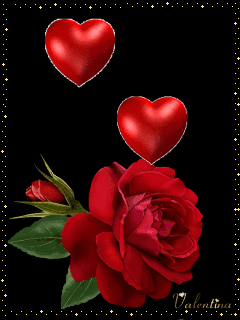 TEACHER’S IDENTITY
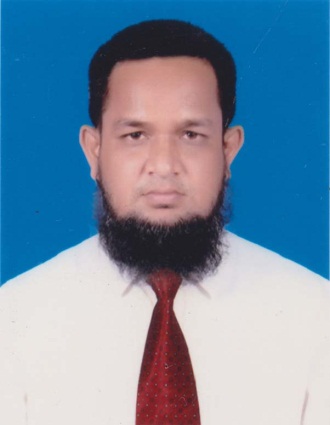 Md. Abdur Rouf
Lecturer in English
Khalna Islamia Fazil(Degree) Madrasah,Patnitala,Naogaon.
Cell Phone: 01767650169
Introduction to Session
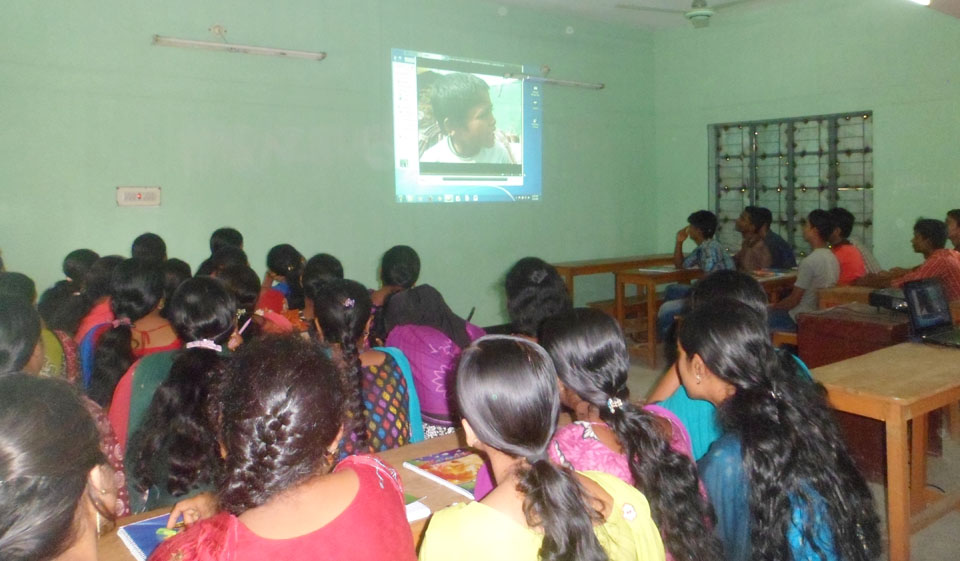 Sub: English 1st Paper
Class- xi
Unit- Eight, Lesson- 04
Students: 40
Time: 50 minutes
The Sundarbans
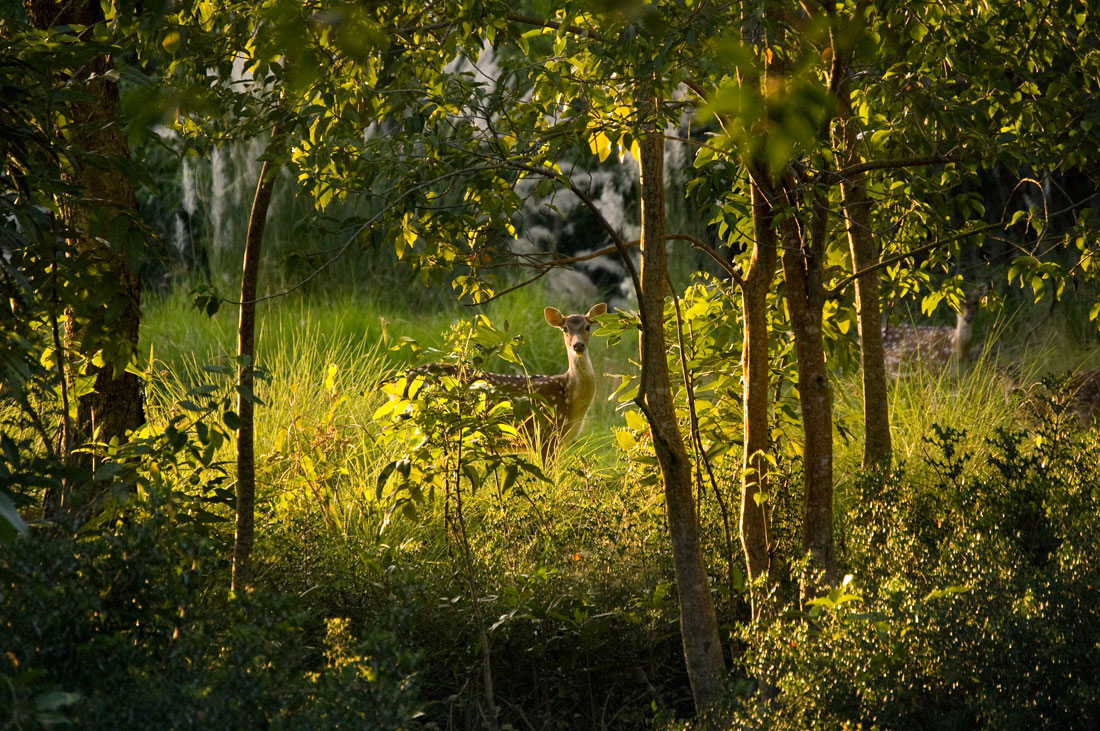 We can see
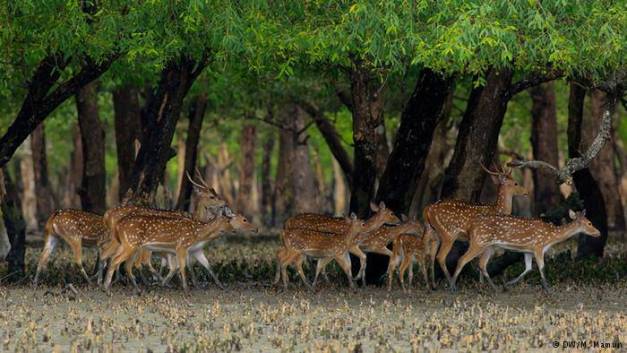 Our lesson  today
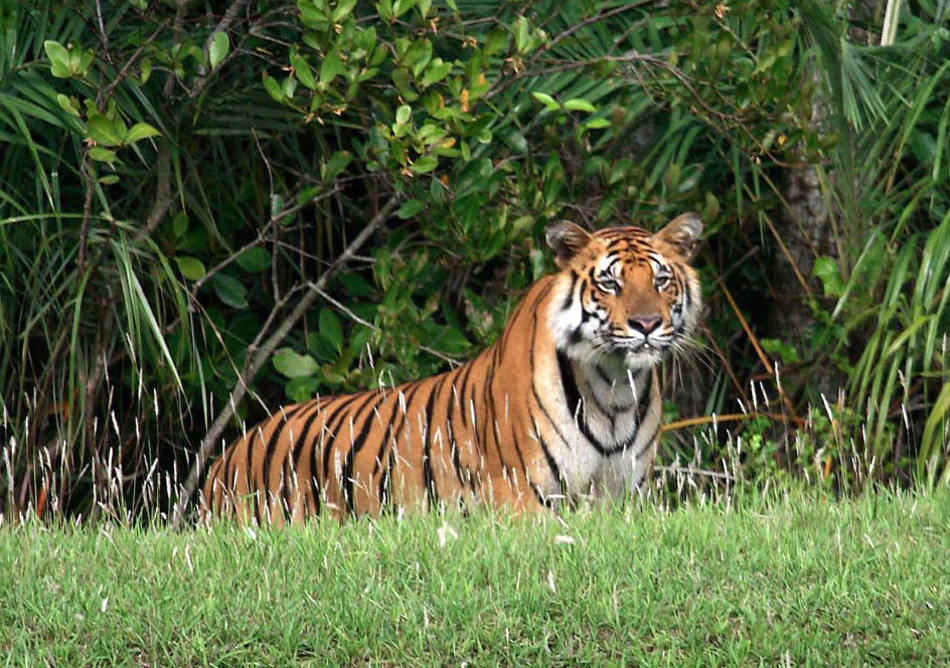 Threats to Tigers of Mangrove Forest
LEARNING OUTCOMES
By the end of the lesson students will
►  mention the causes of extinction of The Royal Bengal Tiger
► answer some questions
► learn some new words
► develop listening, reading & writing skills
The difficult words you may face
Mangrove
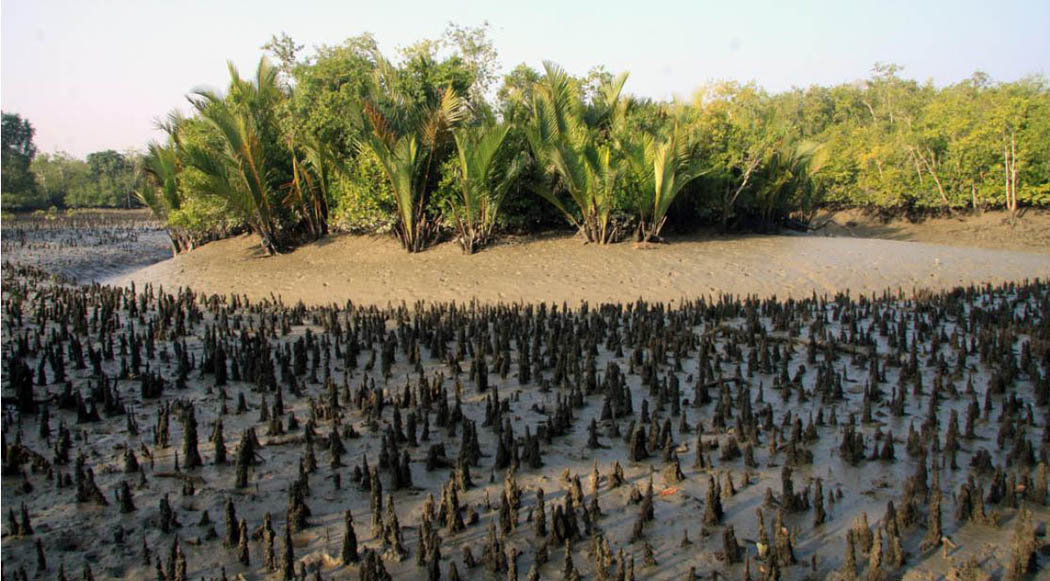 A tropical tree that grows in swamps or shallow salt water
Now read the passage silently and in group  point out the different causes of the decrease in the numbers of tigers in the Sundarbans
Cutting down trees indiscriminately
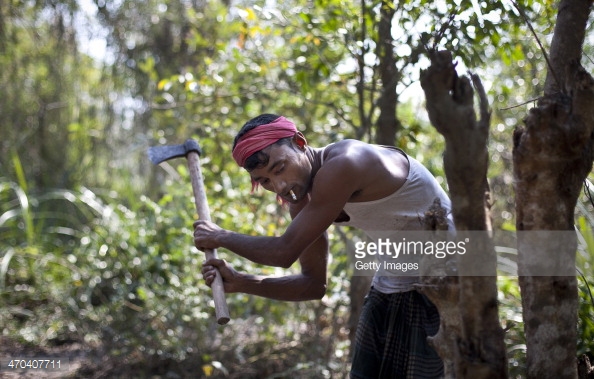 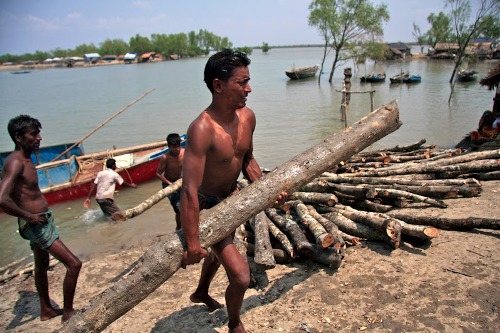 Other reasons
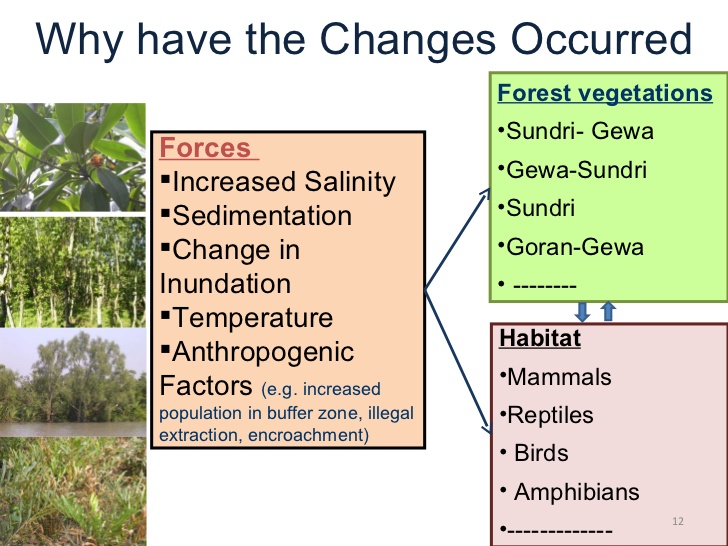 Individual work
Answer the following questions
►How many tigers live in the Sundarbans
►When did super cyclone sidr hit the Sundarbans
►Why is the sundarbans famous for
►Who is Sarah Christie
►What will happen if we loss the Sundarbans
HOME  WORK
Write a paragraph on the Sundarbans
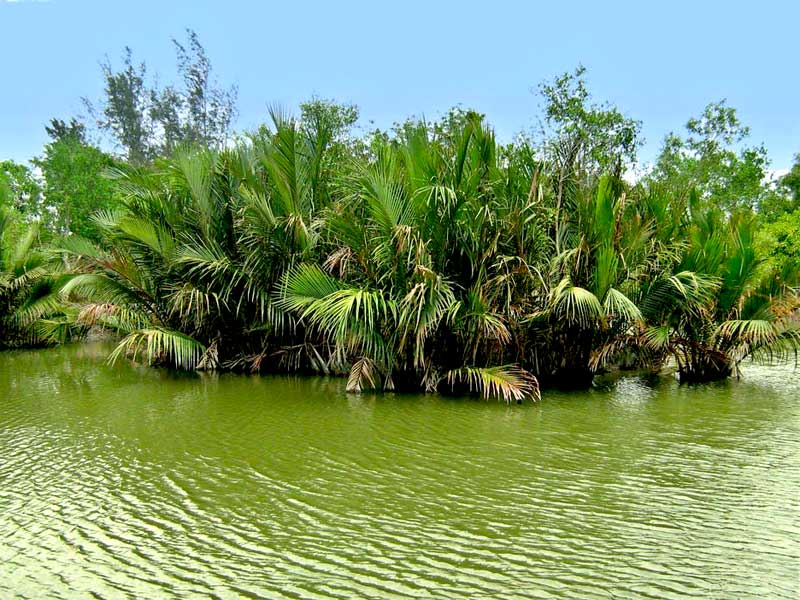 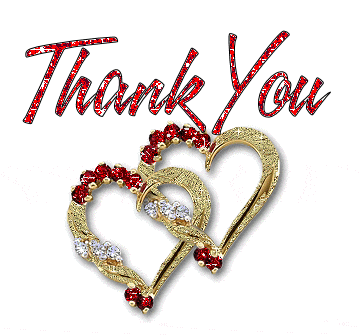